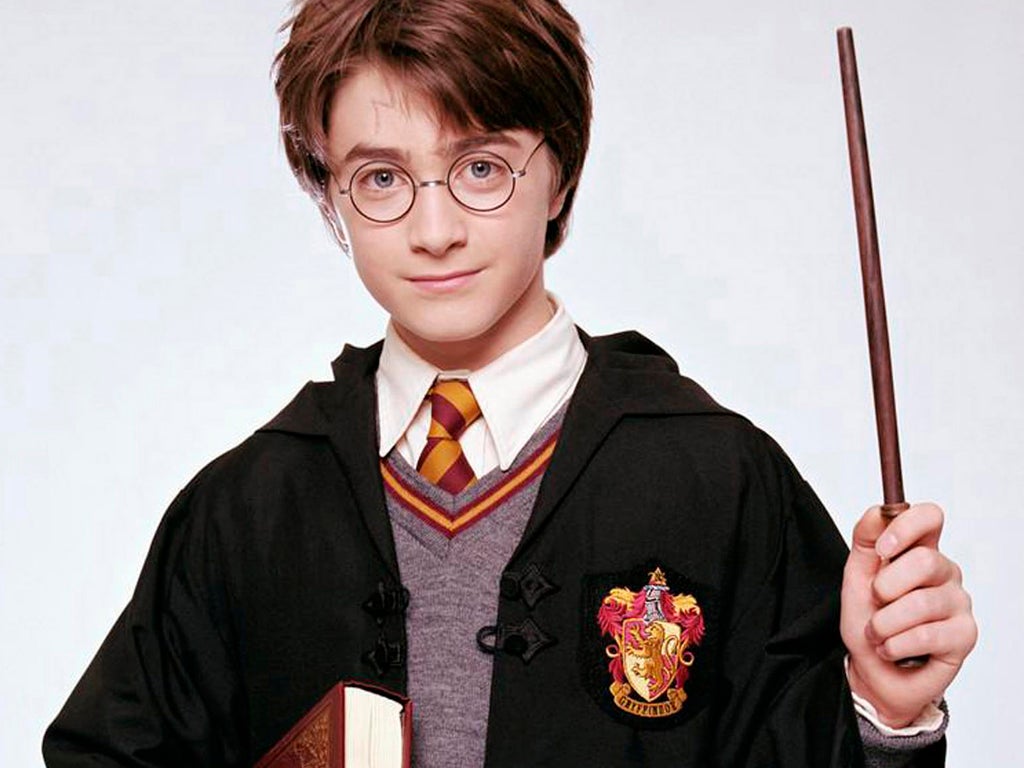 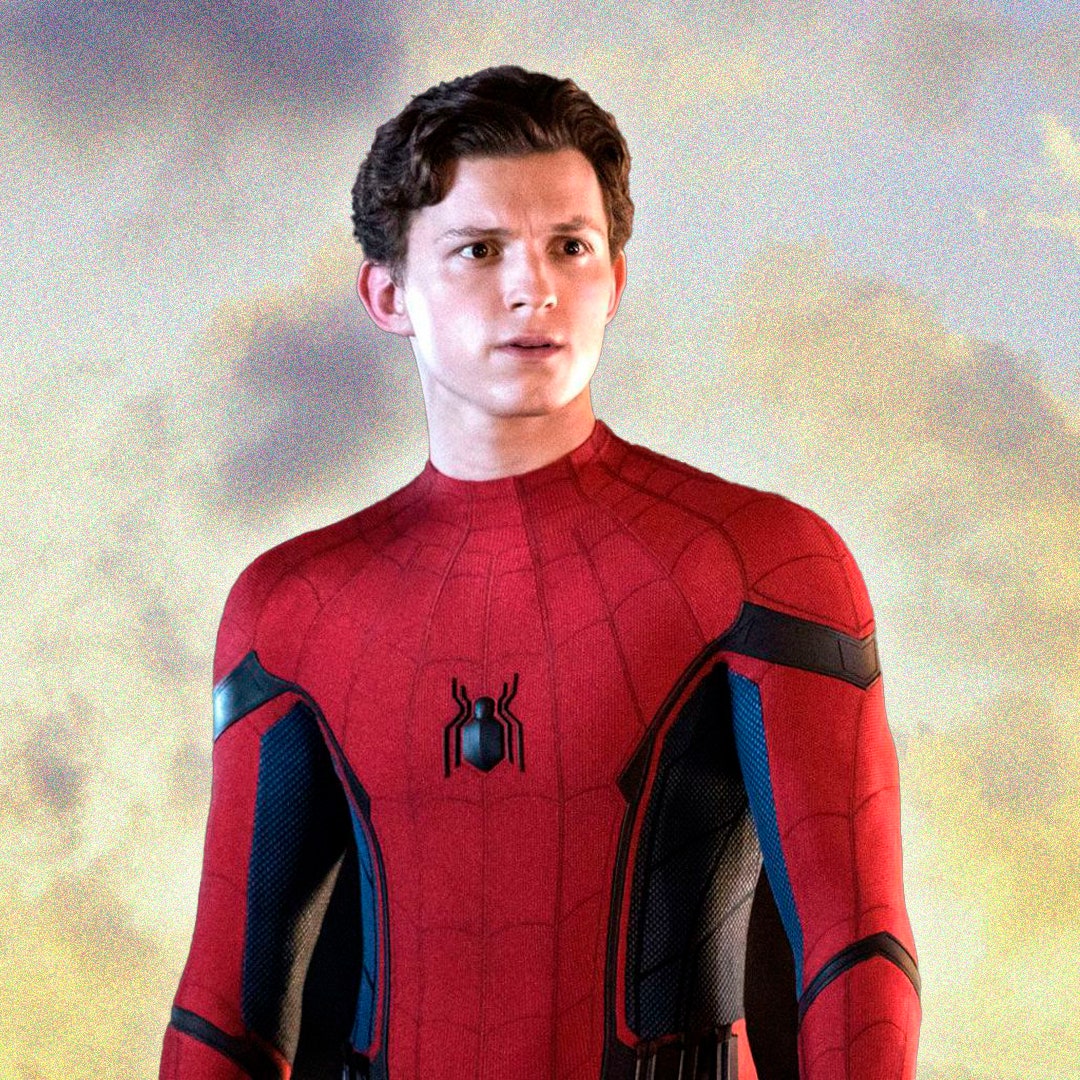 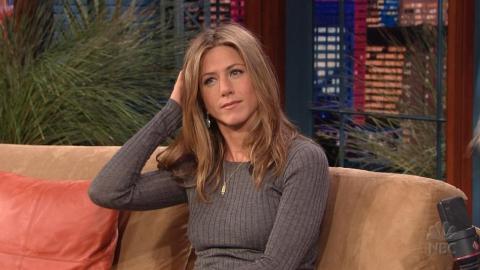 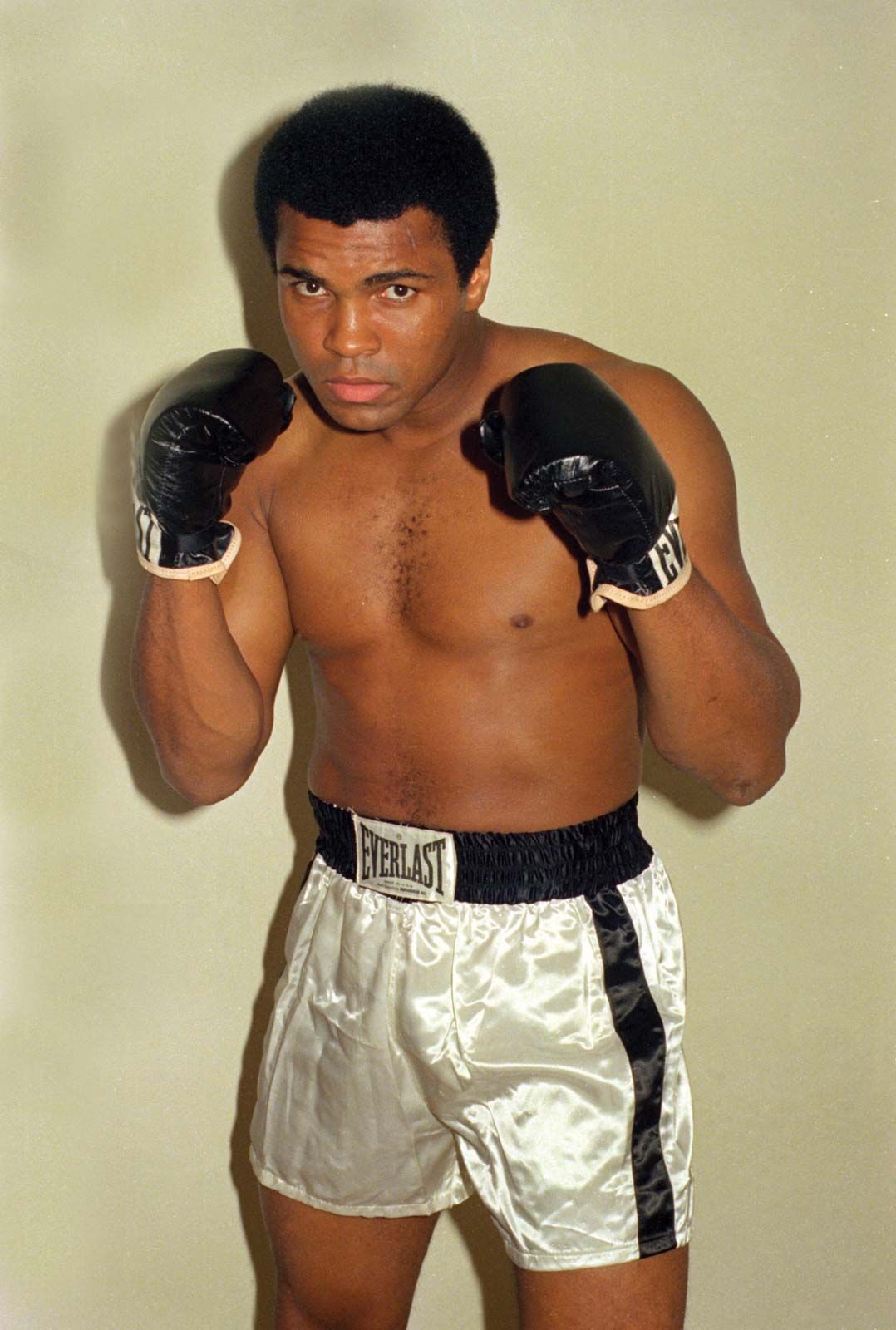 What do these celebrities have in common?
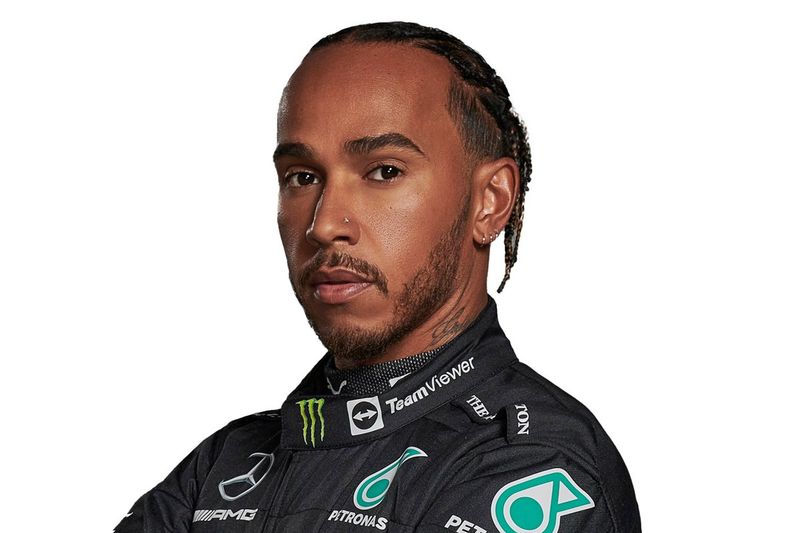 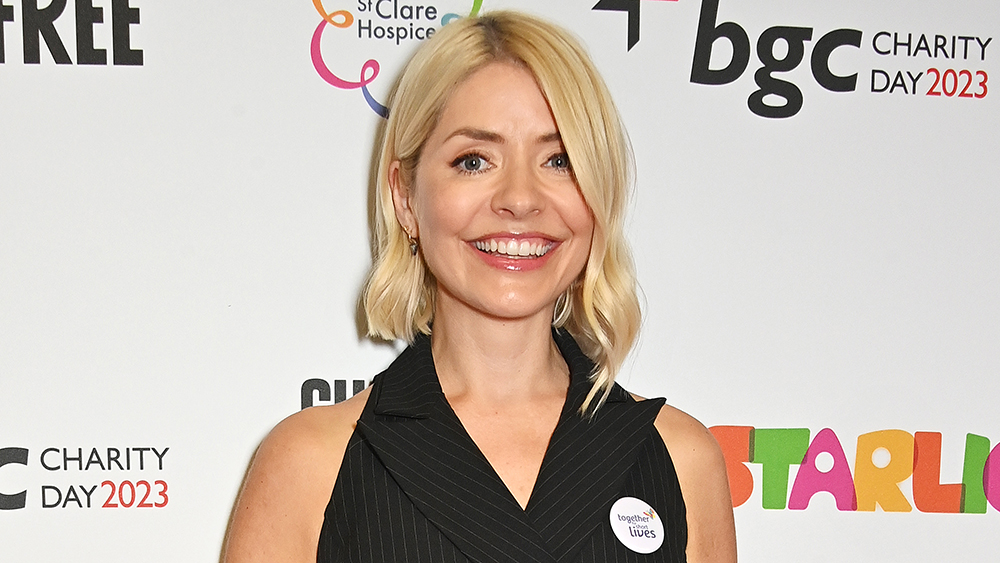 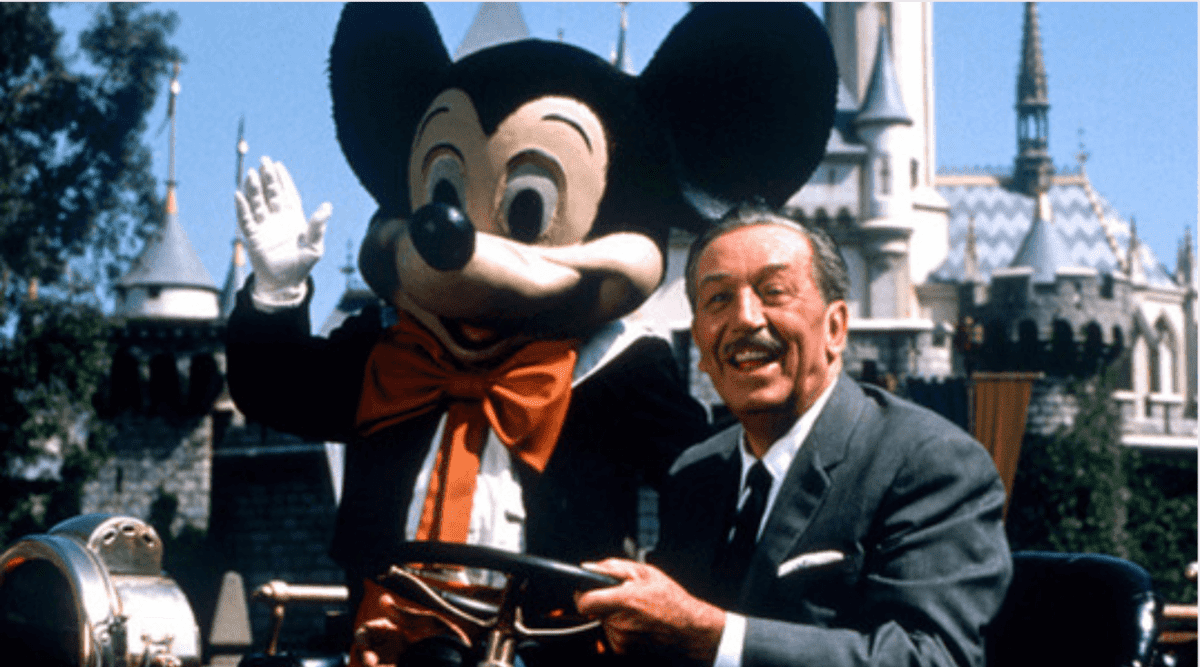 They’re all dyslexic
What is dyslexia?
It is something that many people have which means that they may find it difficult to read words, spell words, remember instructions or get themselves organised.
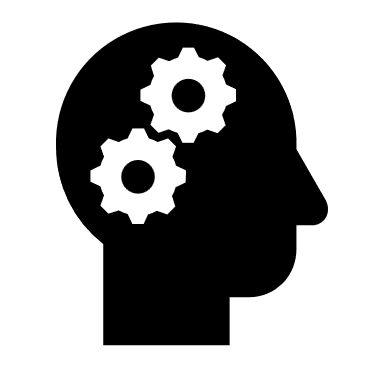 Dyslexic people often have strong visual, creative and problem-solving skills and are prominent among entrepreneurs, inventors, architects, engineers and in the arts and entertainment world.
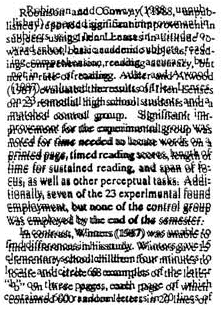 The page may look like this.
Or this…
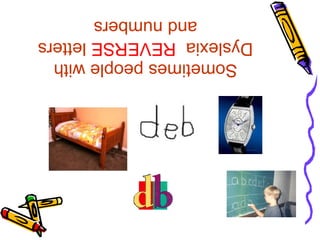 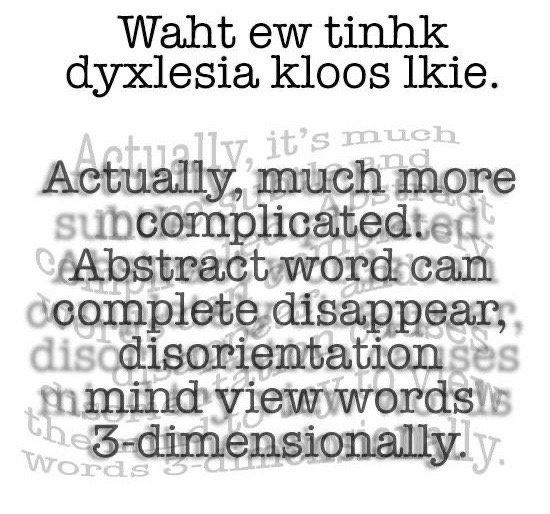 Or this…
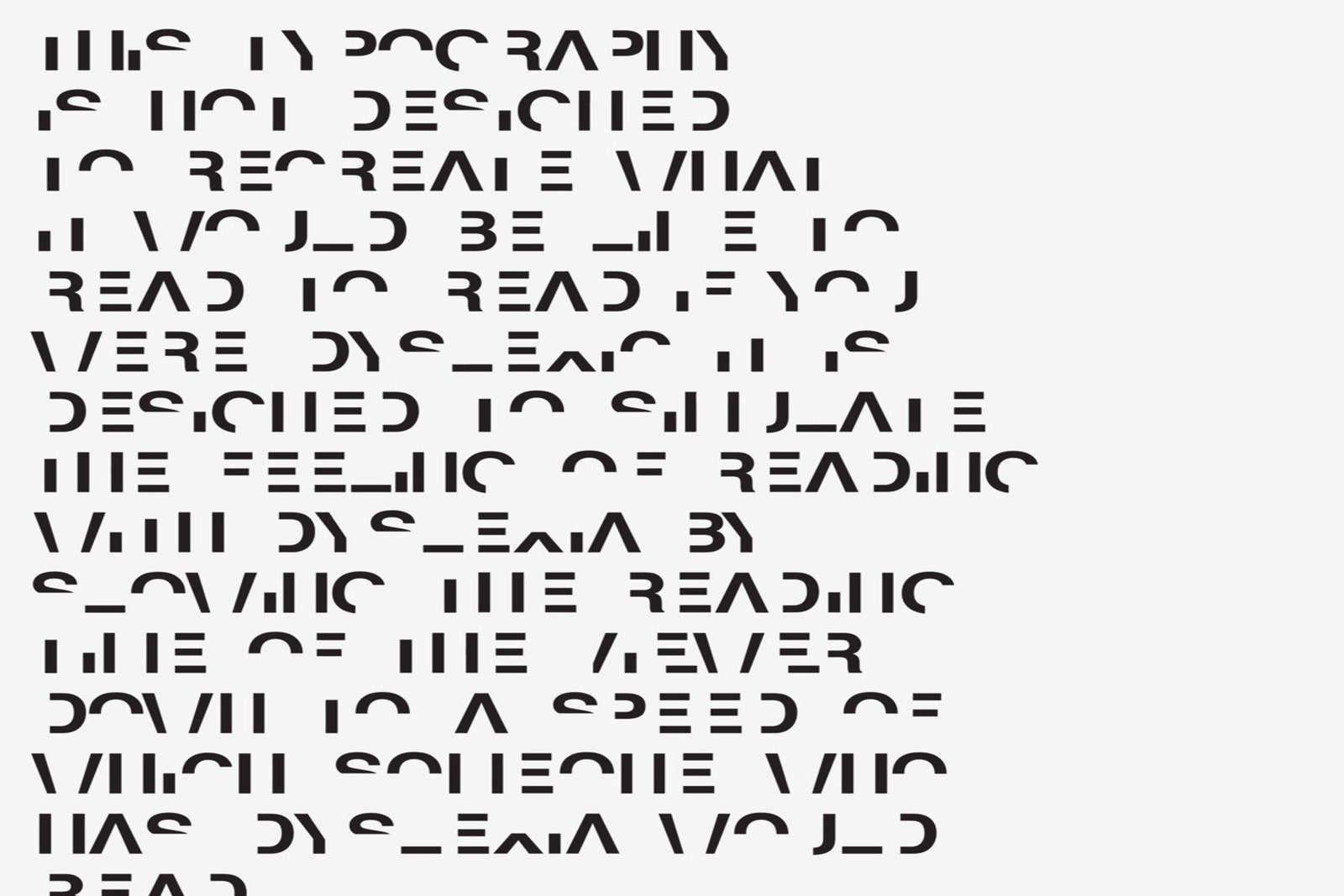 Or even
this.
There is not just ‘one type’ of dyslexia… let’s find out more.
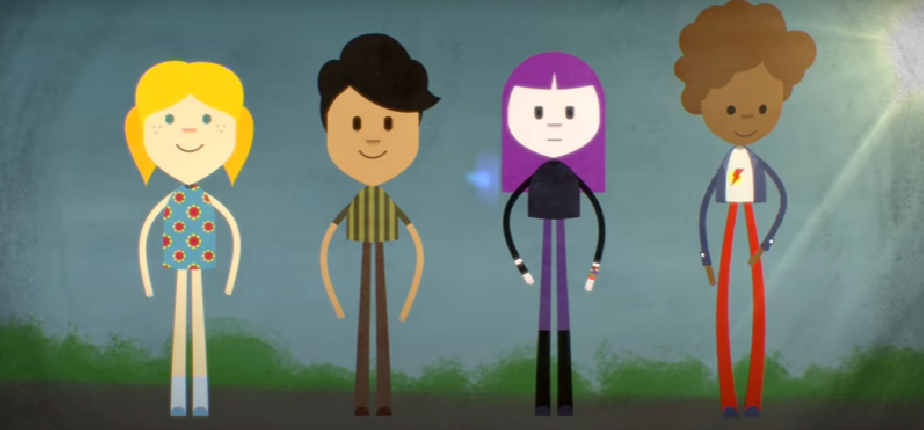 What is dyslexia? - British Dyslexia Association (bdadyslexia.org.uk)  
https://www.bdadyslexia.org.uk/dyslexia/about-dyslexia/what-is-dyslexia
How can we help people with dyslexia at school?
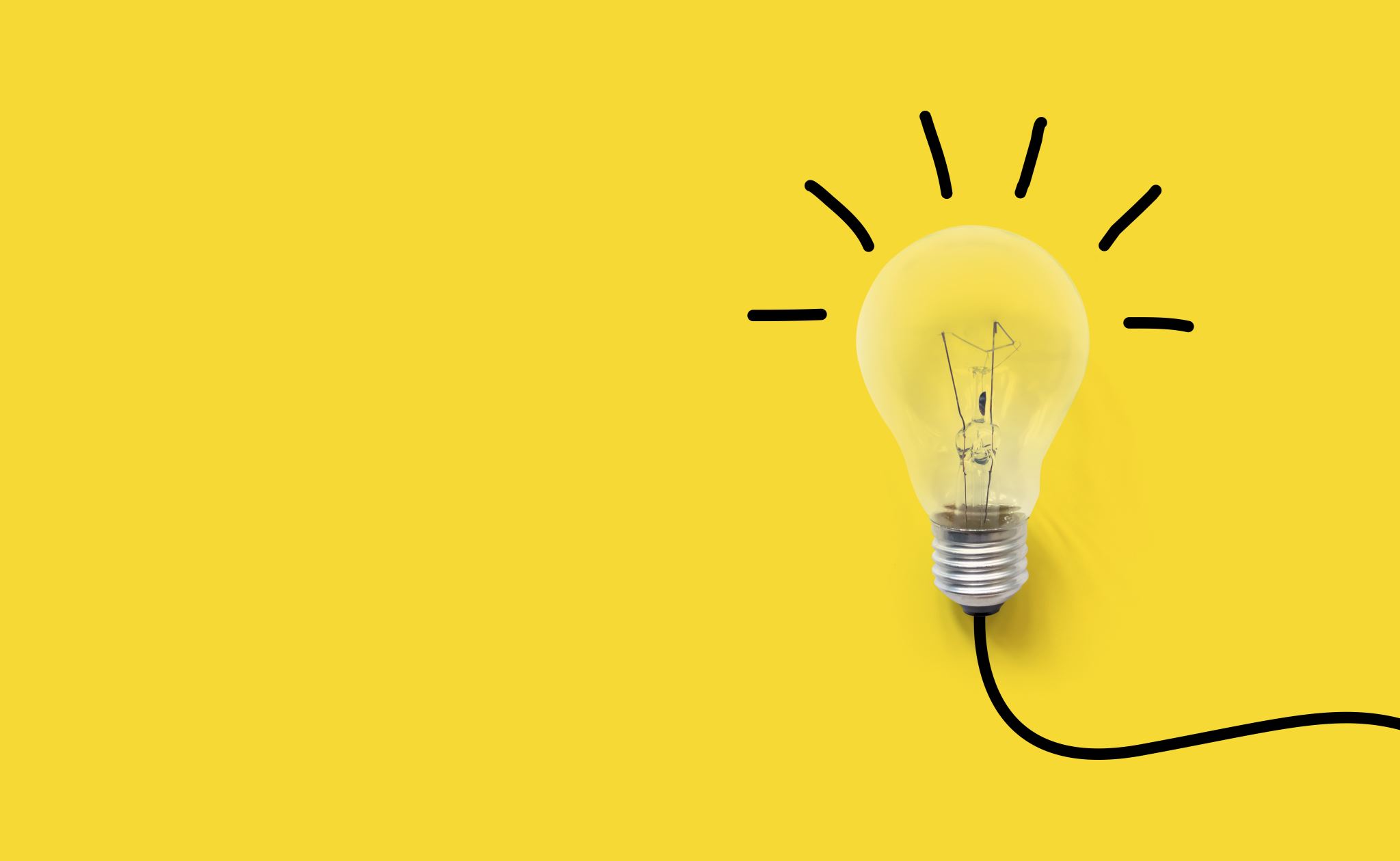 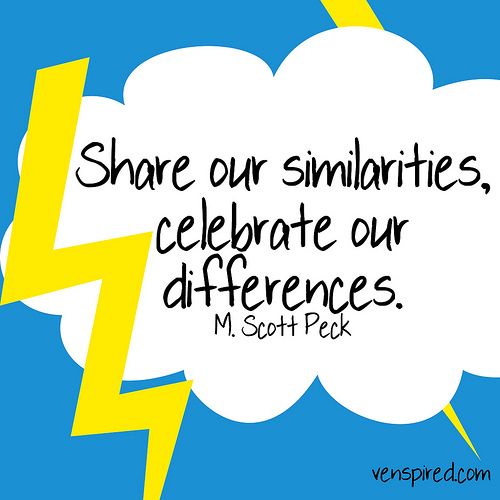